Идеята за проекта
Когато показвате проекта си пред потенциални партньори или инвеститори, трябва накратко и ясно да представите своята идея.
Насочващи въпроси
Каква е мисията на проекта ви?
Какъв проблем решавате?
Каква е социалната стойност на вашия проект?
Коя е целевата ви група?
Каква е стратегията, за да постигнете целта си?
Съществъват ли вече услуги, които се опитват да решат същия проблем?
Кое е новото във вашия проект?
С какво вашият проект е по-добър от вече съществуващите алтернативи?
Как ще финансирате проекта си?
Как вашите клиенти ще научат за проекта ви?
Каква ще е вашата дейност?
За кого и колко често ще предлагате услугите си?
Кой ще извършва дейностите?
Идеята за проекта
ЗАЩО

правите това?

Каква е Вашата мисия?
КАК

Знаете какво да правите?
Каква е Вашата стратегия?
КАКВО

правите?
Каква е Вашата дейност?
Моят проект:Идеята за проекта
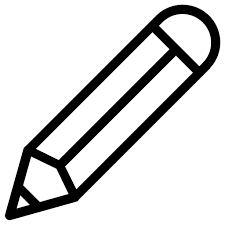 ЗАЩО
КАК
КАКВО